L’Europe en 2LOG
Avec Mme Dumont, en français
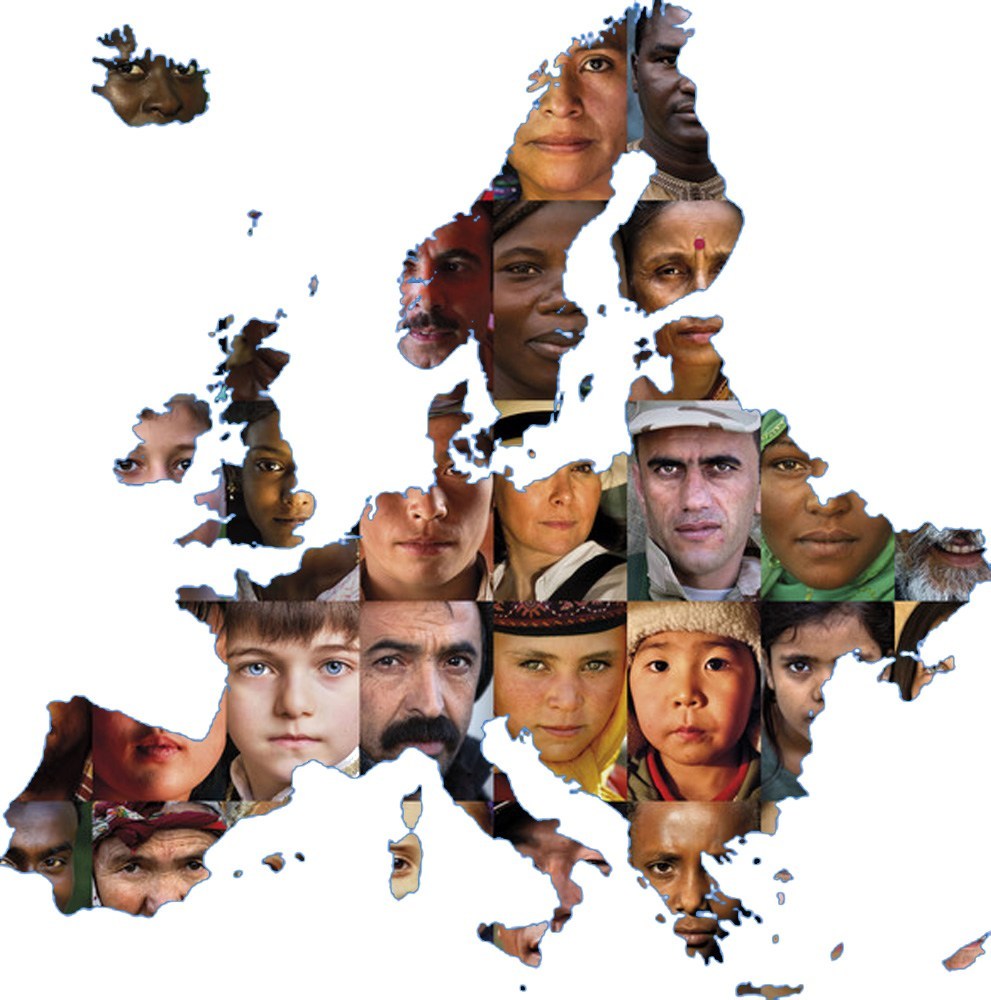 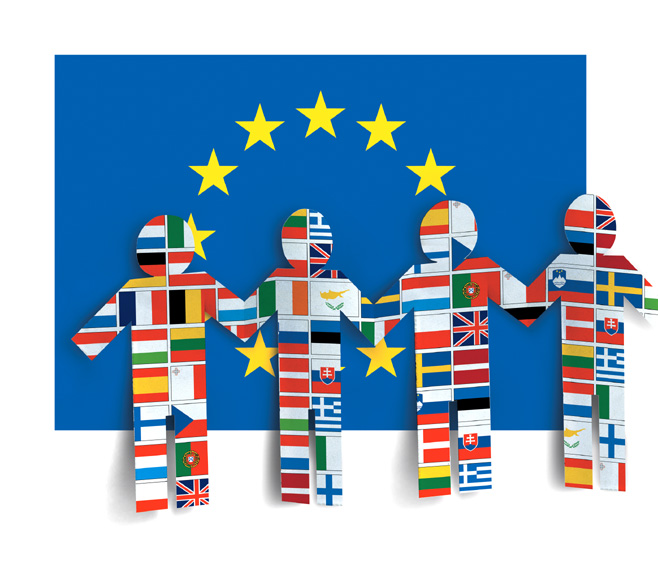 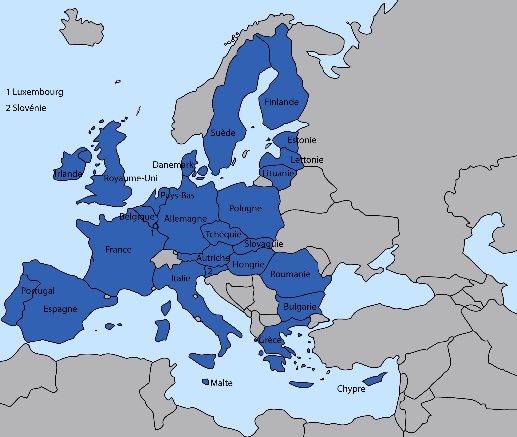 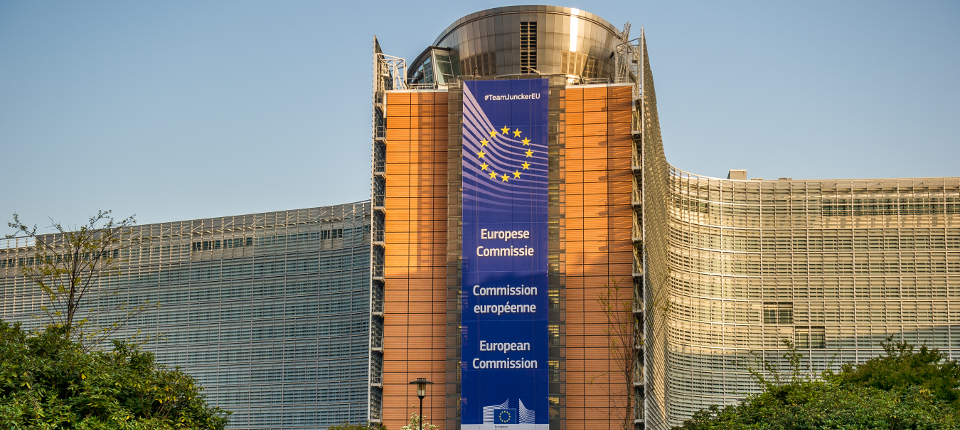 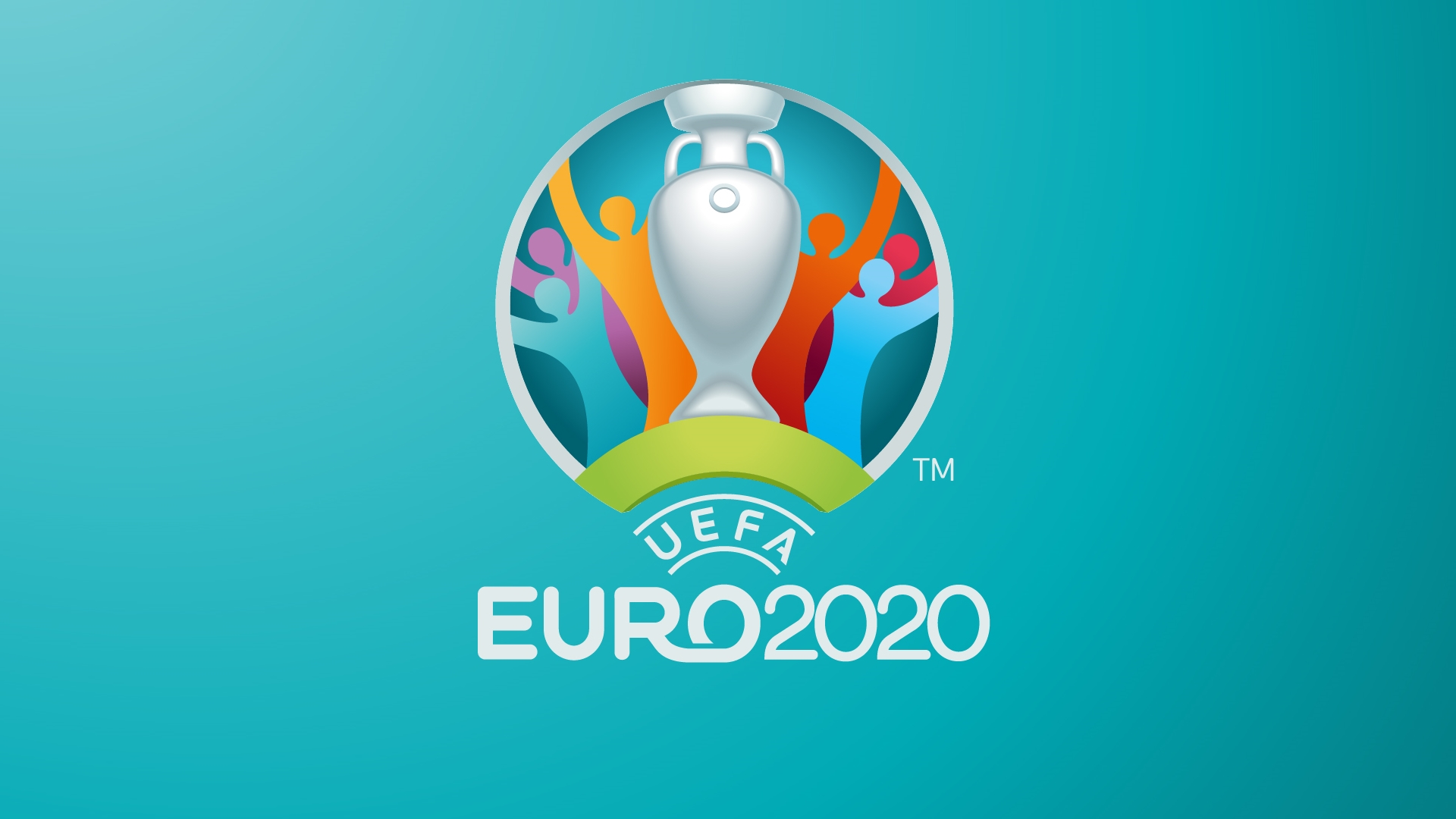 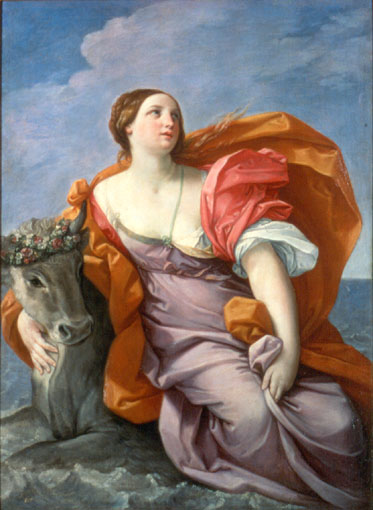